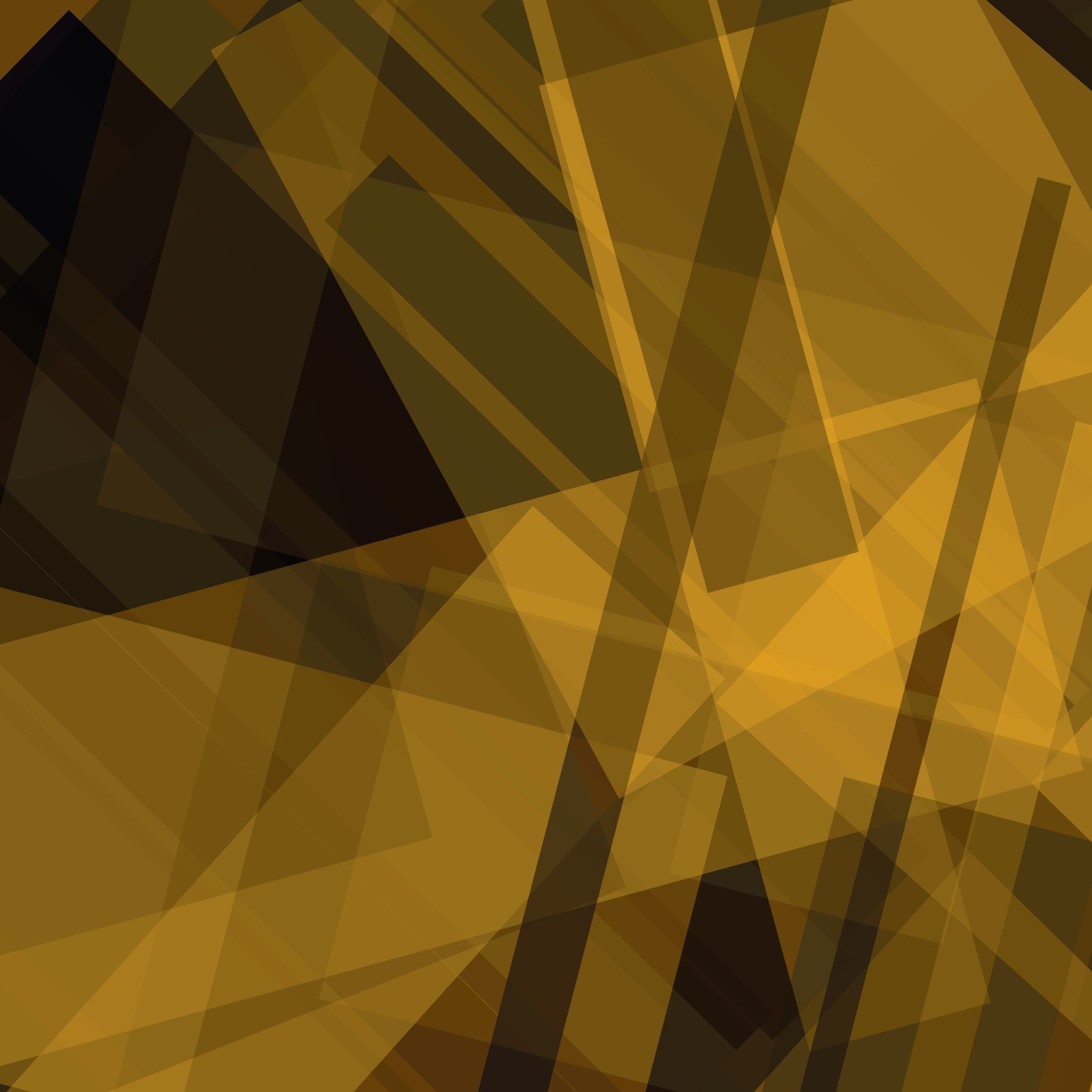 As bases eleitorais de Bolsonaro
2º turno eleições 2022
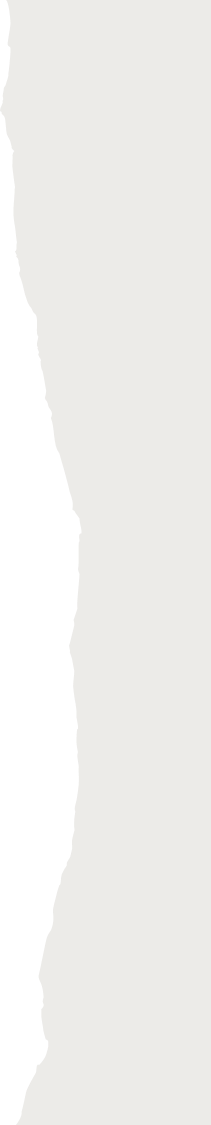 Bolsonaro venceu em 13 Estados
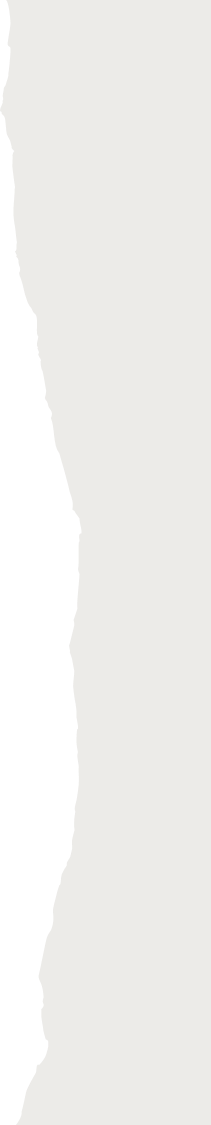 Um primeiro olhar
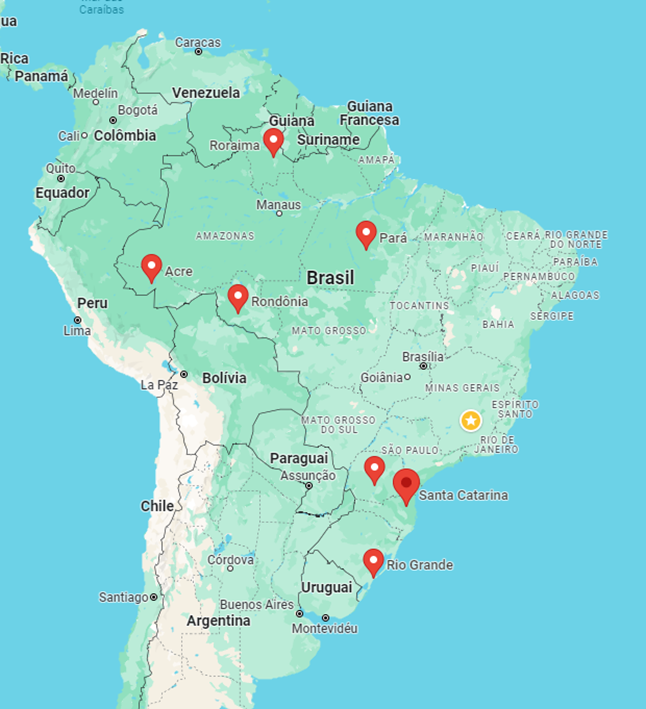 Um olhar mais detalhado
Bolsonaro venceu em 2.445 municípios
Destaques em Roraima, com 76,08%; Acre, com 70,30%; Rondônia, com 70,66%; e Santa Catarina, com 69,27%
Contudo, em alguns dos municípios do estados do Rio Grande do Sul, Pará e Paraná, Bolsonaro obteve mais de 80% dos votos no primeiro turno
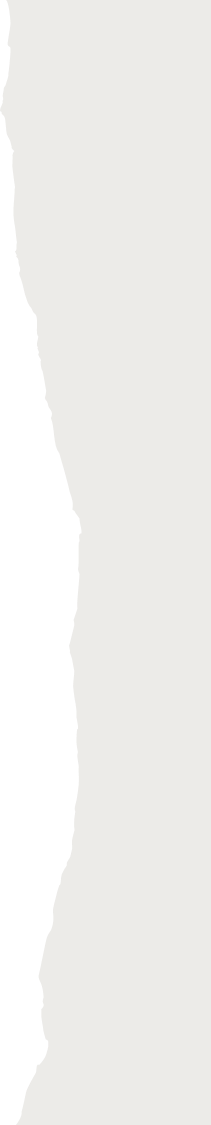 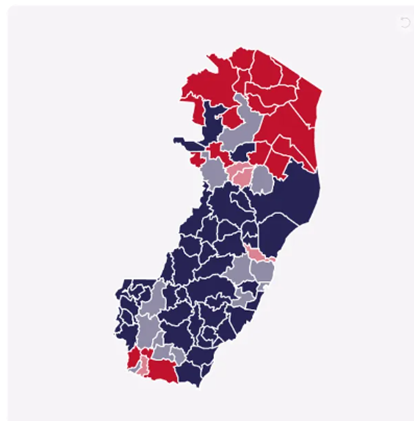 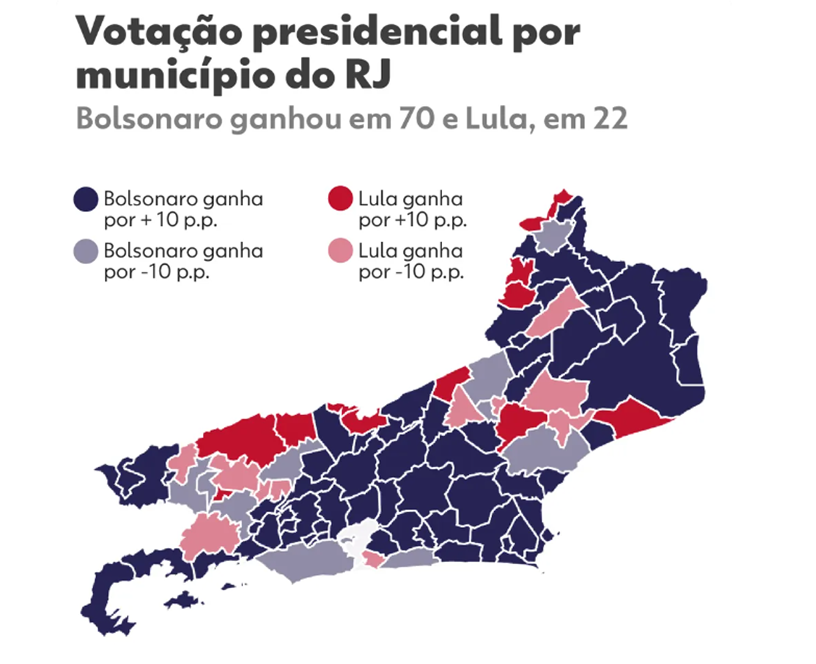 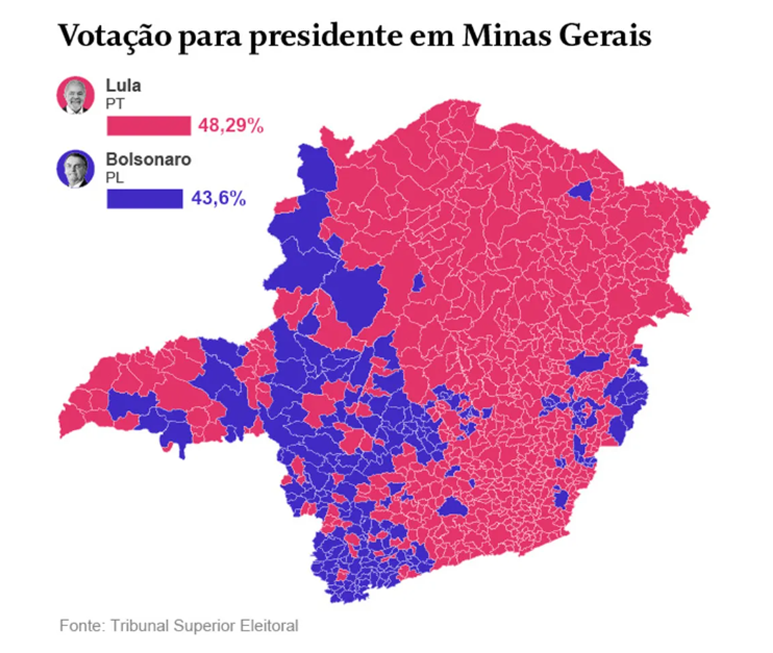 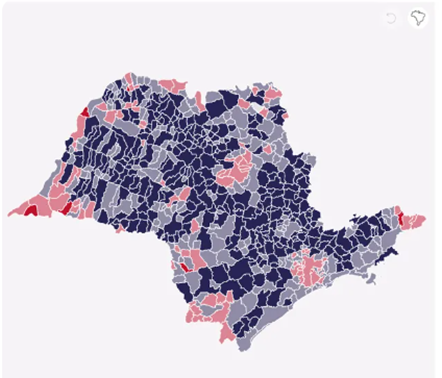 No sudeste:
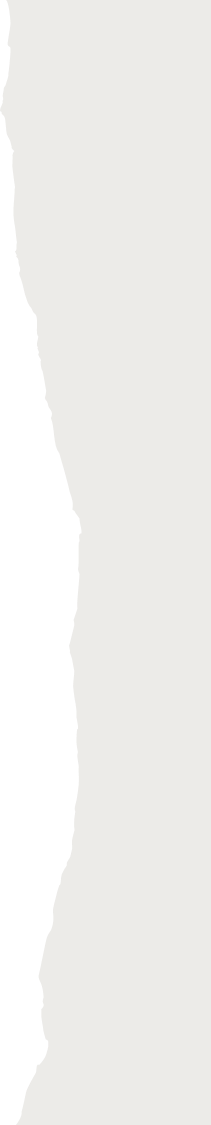 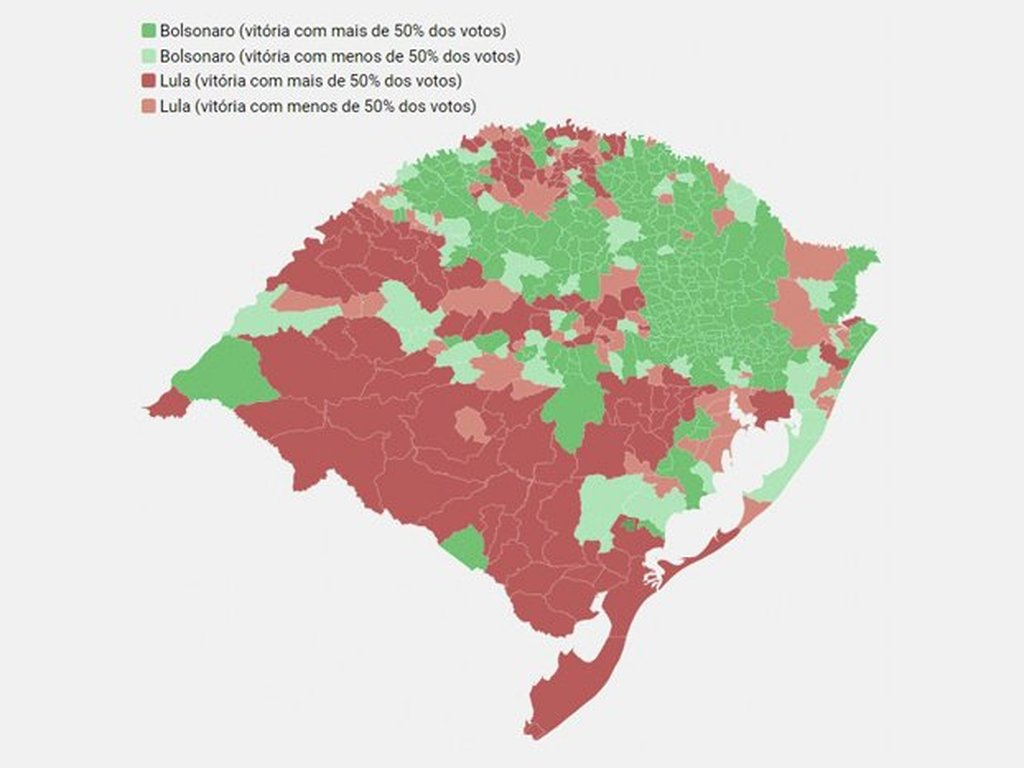 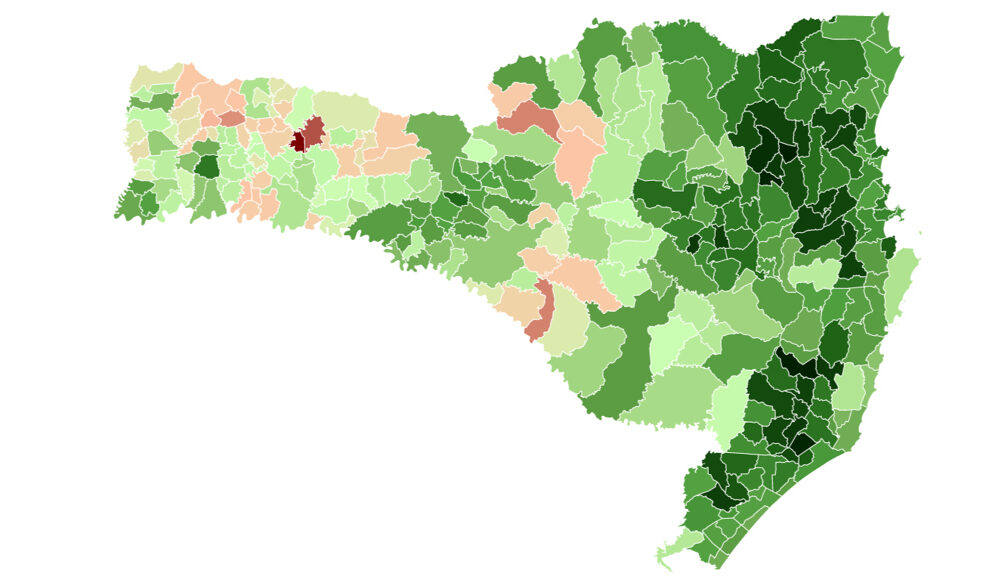 No sul
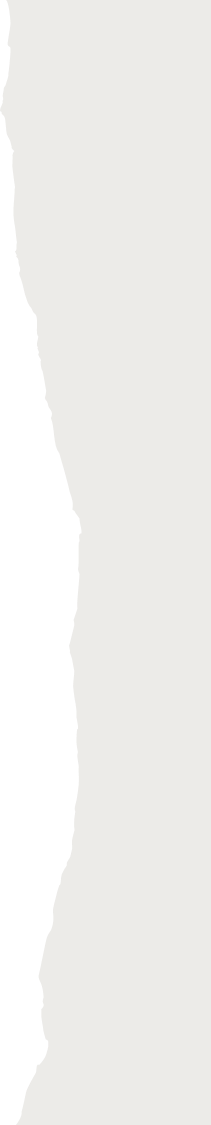 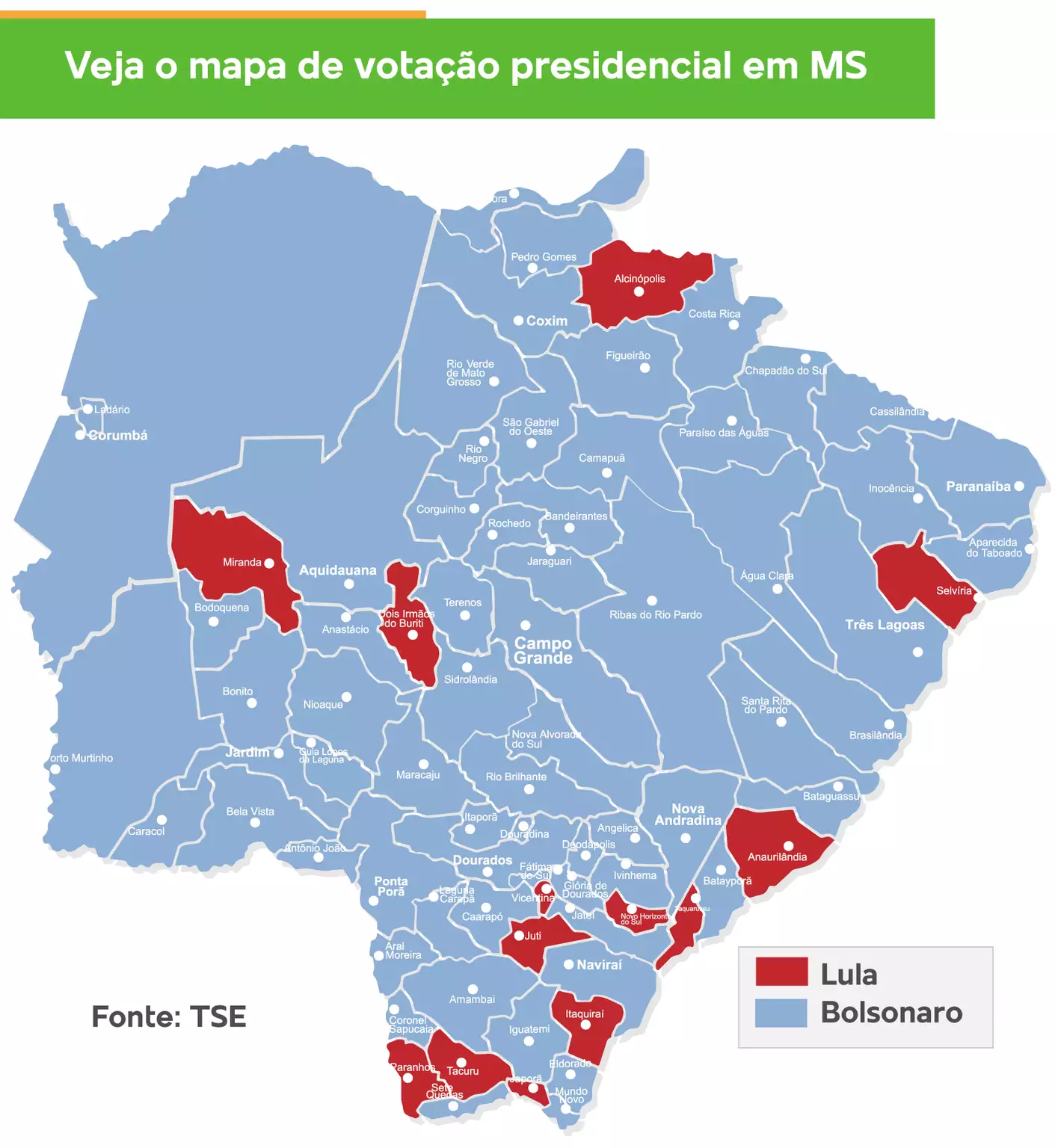 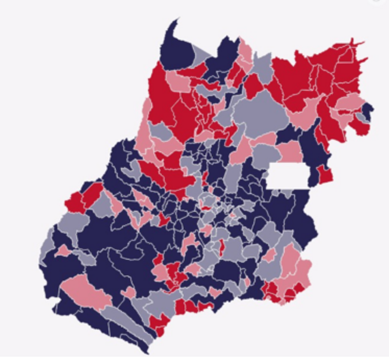 No centro-oeste
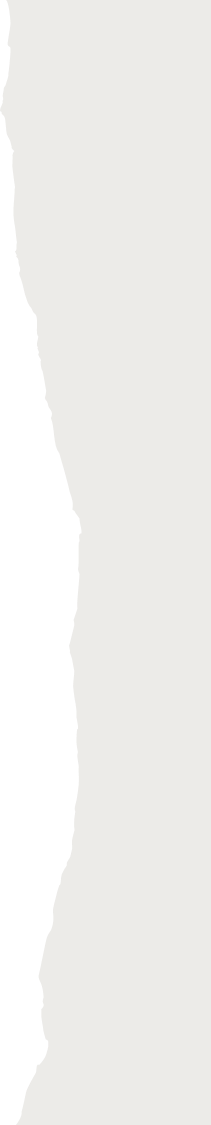 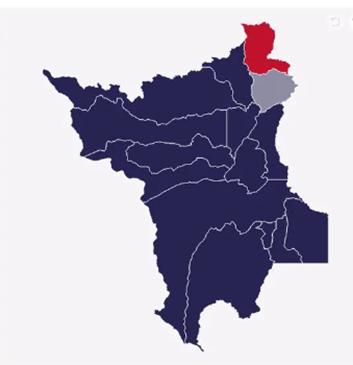 Norte: a polarização entre Roraima e amazonas